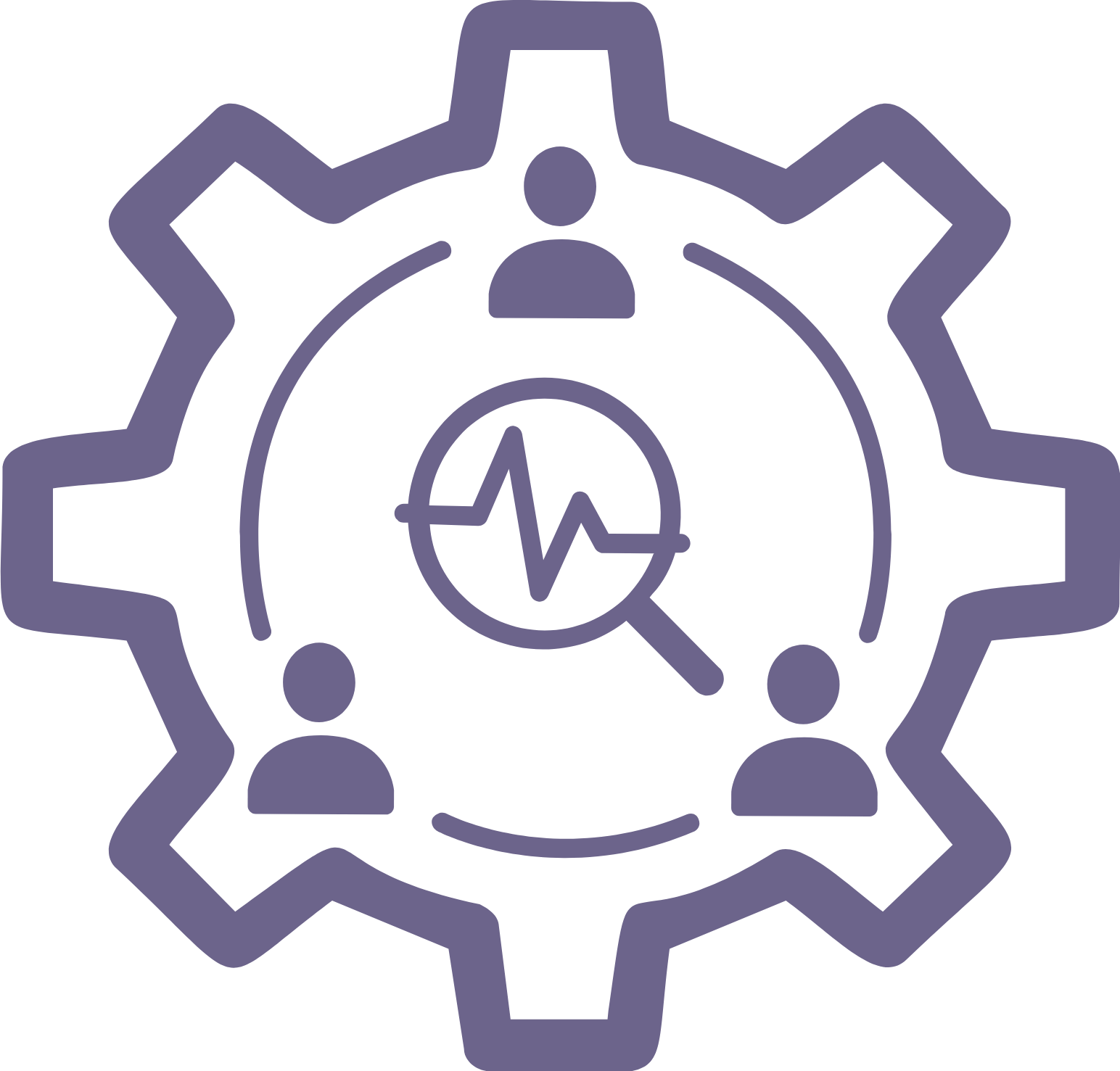 YPAR in School
Research
Directions: 
Choose one of the videos listed below and answer the following questions:

How did the group determine their issue?
What issue did they pick?
What did they find out?
How did they collect information on the issue?
What were some of their recommendations?
What actions did they take to address these issues?
Videos:
YPAR Climate Issues
VOYCE
YPAR in El Monte
YPAR Glenville
Cyphers for Justice
Answer:
1
© 2022 YPARinSchool.com
This file is for personal, classroom or public library use. By using it,
 you agree that you will not copy or reproduce files except for non-commercial personal use